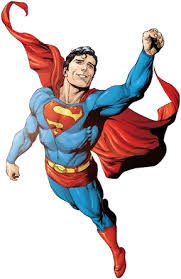 Styrkleikar
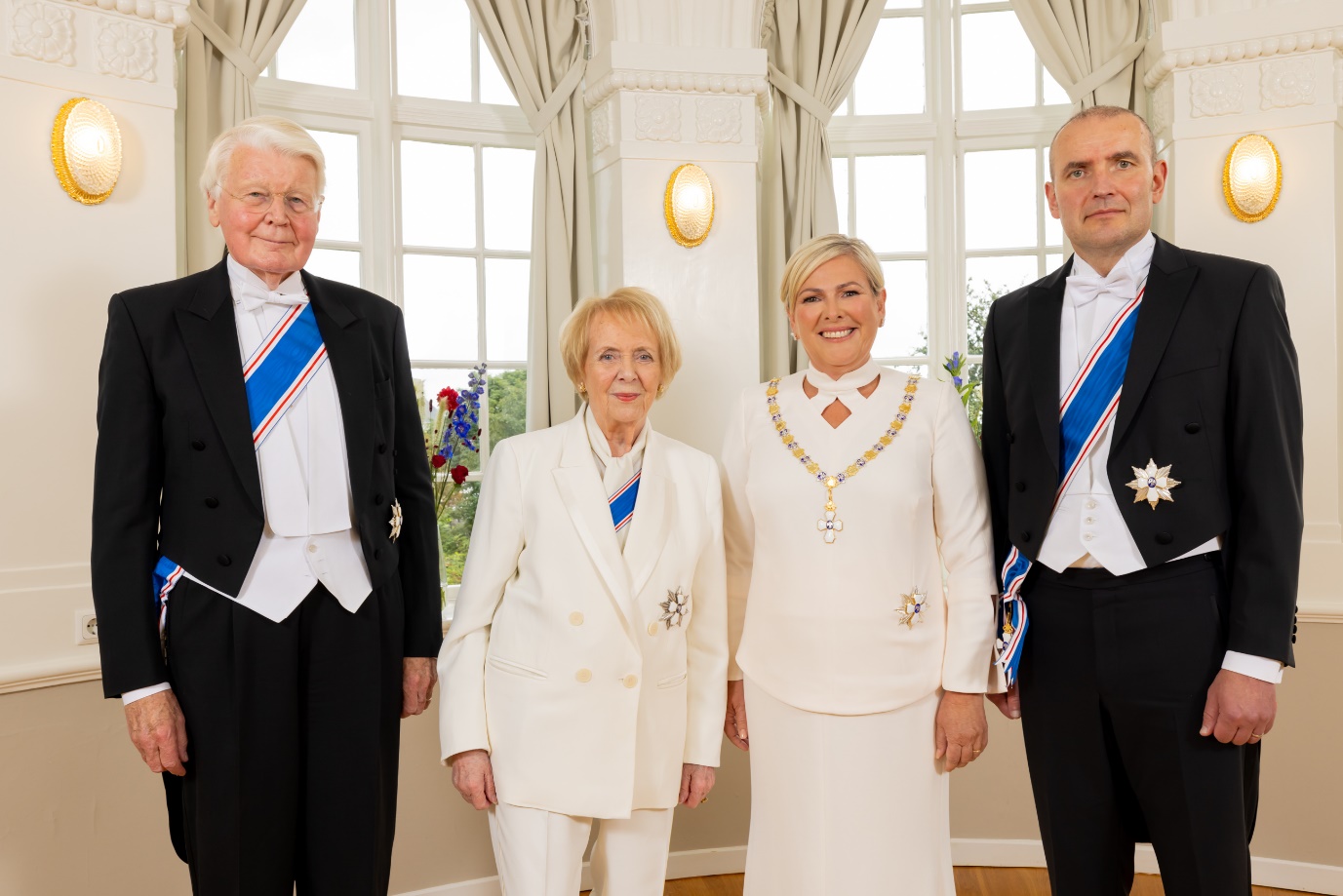 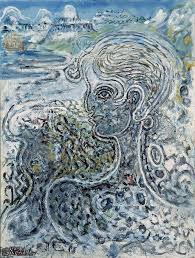 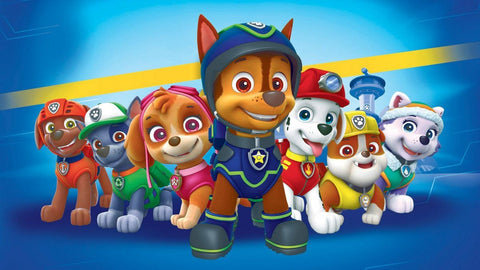 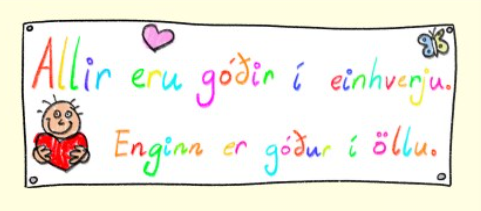 Þegar við erum góð í einhverju kallast það að hafa styrkleika
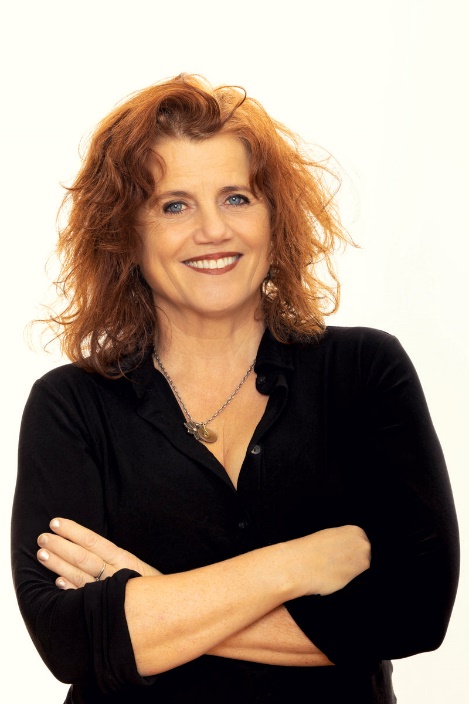 Kristín Helga Gunnarsdóttir rithöfundur
Hvað eru styrkleikar?
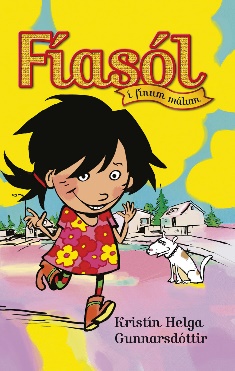 Hver og ein manneskja hefur sína styrkleika.
Við þurfum að skoða hverjir styrkleikarnir eru.
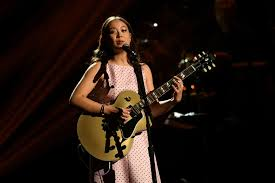 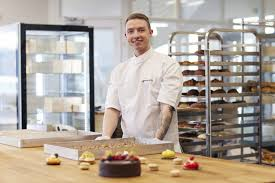 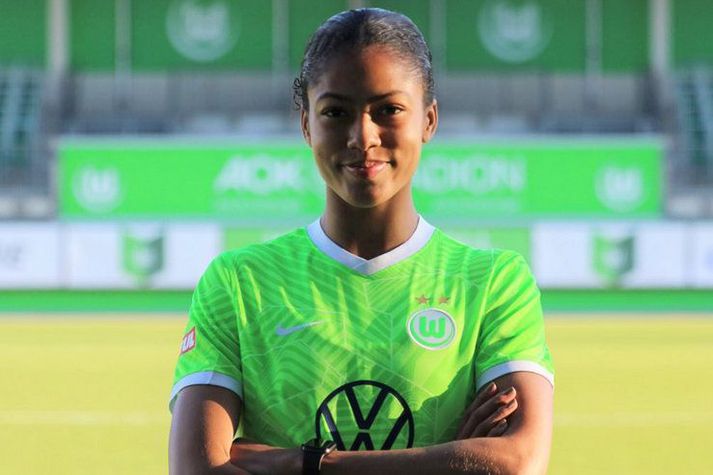 Gulli Arnar bakari
Laufey tólistarmaður
Sveindís Jane
fótboltakona
Finnum okkar styrkleika
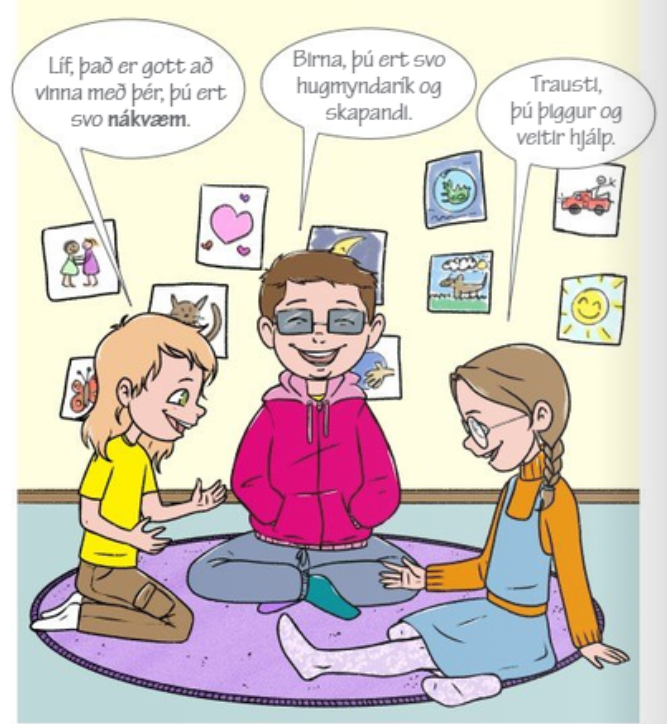 Það getum við gert með því að íhuga hvað okkur gengur vel með.
Stundum geta aðrir bent okkur á styrkleika okkar.
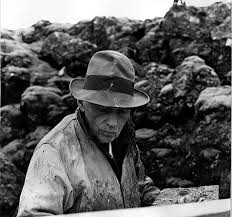 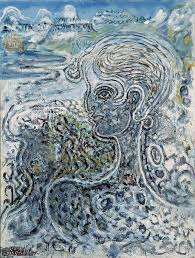 Kjarval listmálari
[Speaker Notes: Styrkleikar geta legið á ýmsum sviðum og sem dæmi má nefna þekkingarþorsta, hugrekki, félagsgreind, rökgreind, góðmennsku, hæfnina til að fyrirgefa, þakklæti, forvitni og skopskyn.]
Seigla er styrkleikiHvað er seigla?
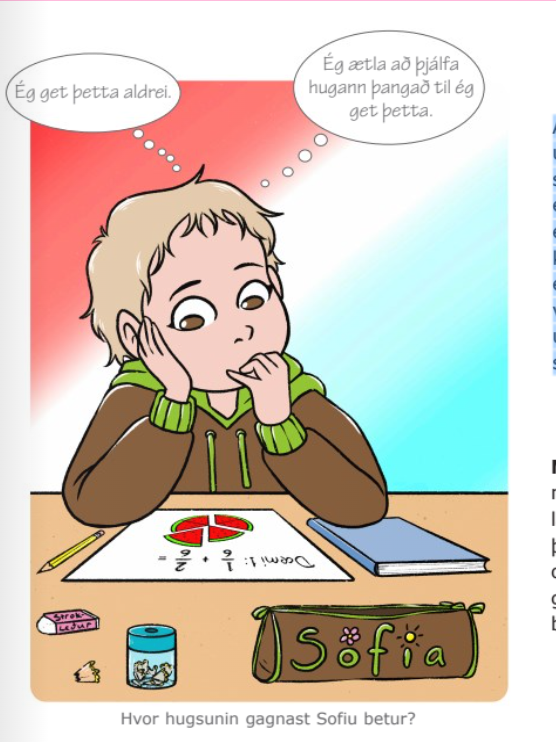 Að gefast aldrei upp er verðmætur styrkleiki.
Stundum er erfitt að læra eitthvað nýtt eða klára eitthvað sem er leiðinlegt.
Þegar við gefumst ekki upp sýnum við seiglu.
[Speaker Notes: Þannig er seigla eitt það mikilvægasta sem fólk getur tileinkað sér. Það viðhorf til verkefna lífsins að gefast ekki upp þó á móti blási. Seigla er samspil persónulegra styrkleika og umhverfisþátta. Börn sem hafa myndað góð tengsl við sína nánustu og eru vel aðlöguð eiga meiri möguleika en önnur að þróa með sér seiglu. Þau takast jafnan á við erfið verkefni með jákvæðum árangri.https://klb.mms.is/klb/halloheimur2/kafli-8-hver-er-eg/styrkleikar-100-101-verkefnabok-45 
Umræðupunktar fyrir kennarann]
Mistök
Mistök eru nauðsynleg.
Við lærum meira eftir því sem við reynum oftar.
Það er líka gott að kunna að biðja um hjálp.
[Speaker Notes: Ekkert okkar er fullkomið og í gegnum lífið munum við alltaf gera mistök. Það er mikilvægt að átta sig á því, gera ráð fyrir því að við munum gera mistök og undirbúa viðbrögð okkar. Best er að líta á mistök sem lærdómstækifæri. Við gefumst ekki upp þegar okkur verður á heldur íhugum hvað við hefðum getað gert betur og reynum að gera betur næst.]
Dæmi um styrkleikar
hjálpsemi 
samvinna
hjálpsemi
hógværð
góðvild
kærleikur
hugrekki
heiðarleiki
forvitni
þrautseigja 
ferurðarnæmni
bjartsýni
áhugi
auðvelt að fyrirgefa
félagslyndi 
lærdómsfús
sanngjarn
vinsemd
von
sjálfstjórn
sköpunargáfa
varkárni
leiðtogafærni
þakklæti
samvinna
Verkefni
1. Teikna höndina sína í verkefnabókina     (eða á blað sem er síðan klippt út og límt á annað blað)2. Skrifaðu inn í lófann þinn styrkleika

3. Skrifaðu 3 hluti sem þú getur gert     með höndunum.
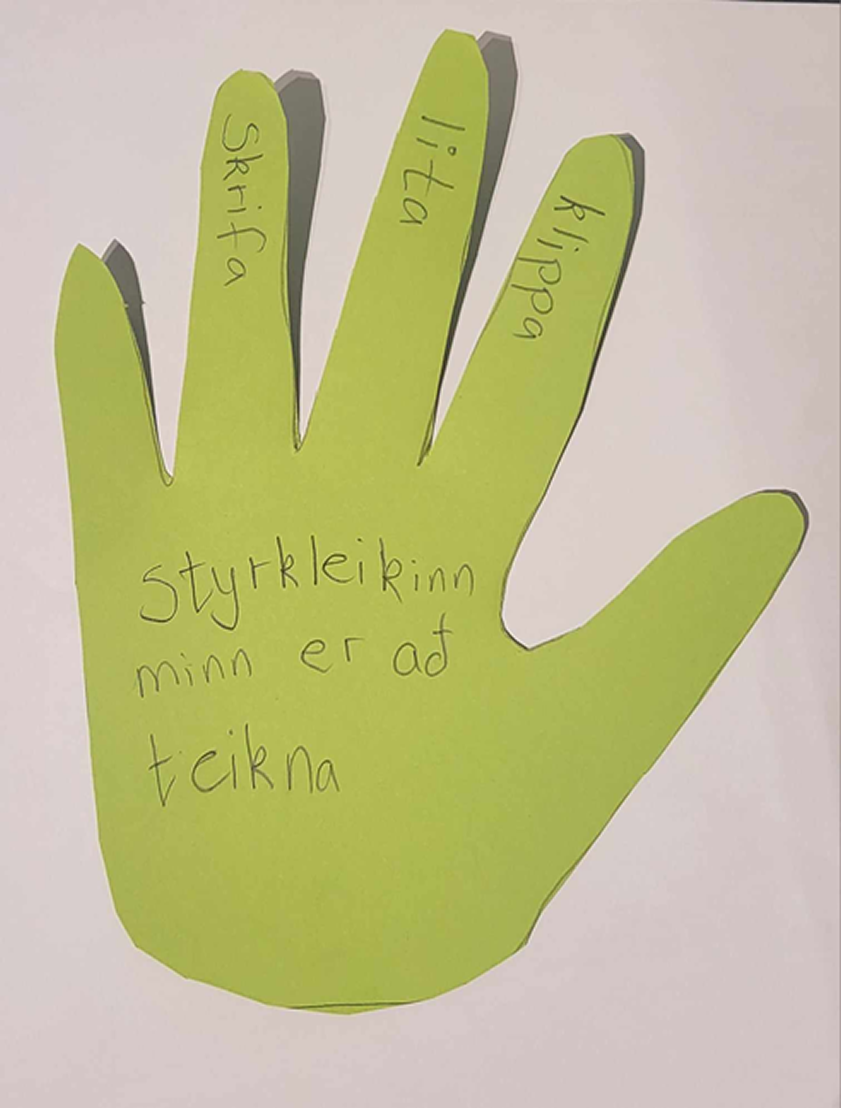 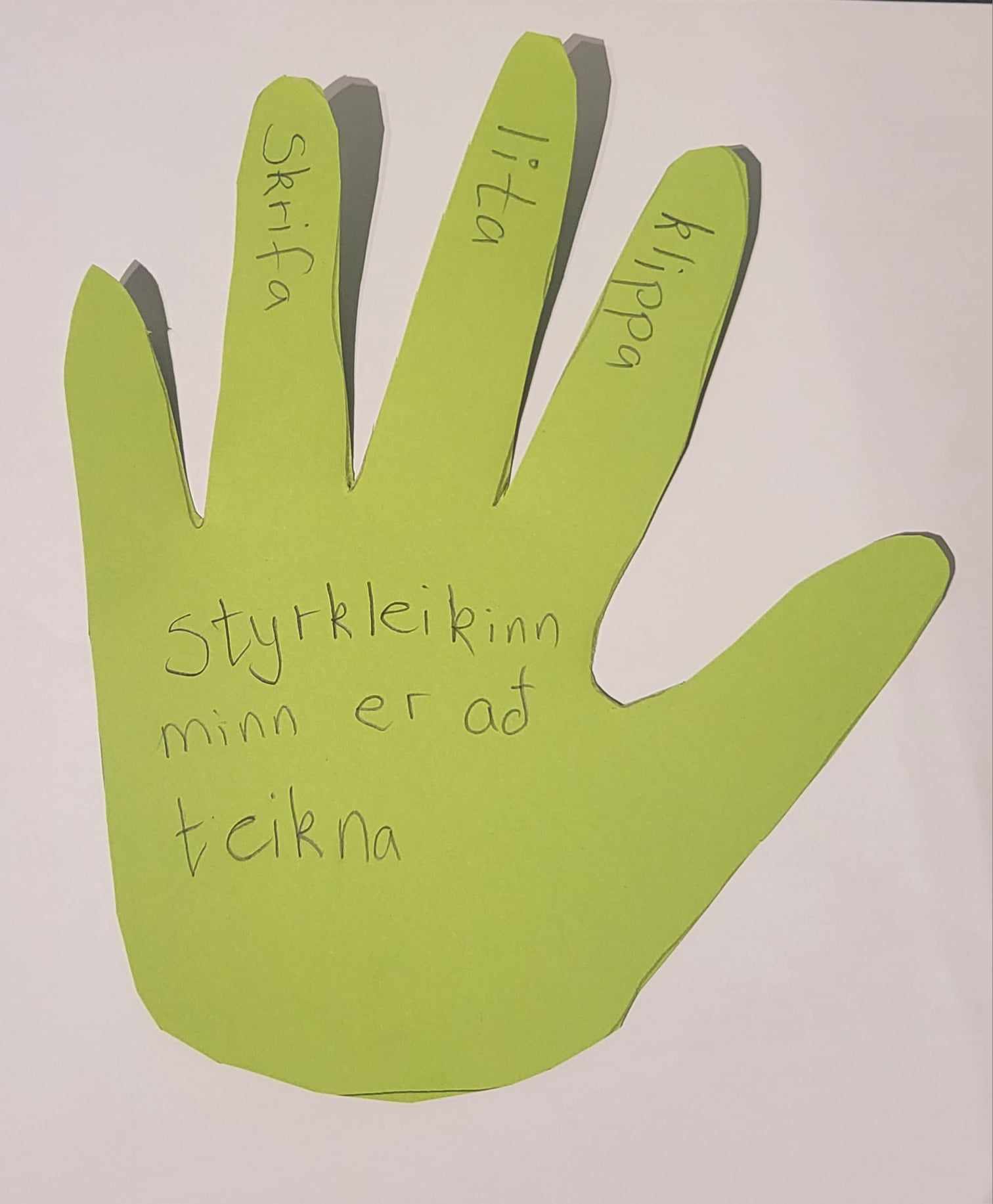